Chapitre 04Modèles de Coordination d’Agents Cognitifs
Dr. MARIR Toufik
Maître de Conférences – B –
marir.toufik@yahoo.fr
Dr. MARIR Toufik
1
Modèles de Coordination d’Agents Cognitifs
Plan
 Introduction
Problématique de la coordination
Dimension de coordination
Techniques de la négociation
Techniques de coopération
Dr. MARIR Toufik
2
Introduction
Donner un exemple d’un système (Mono)-Agent.
L’agent généralement est une entité sociable
L’interaction est une façade importante dans les SMA…
…Cependant, plusieurs problèmes ont été introduits à cause de cette façade
L’agent ne suit pas seulement ses objectifs, mais il essaie d’engendrer des comportements globaux cohérents
Comment peut-on assurer les comportements globaux d’un SMA?
L’interaction prend beaucoup de forme …
….La coordination est la forme la plus générique.
Dr. MARIR Toufik
3
Problématique de la coordination
La coordination multi-agents est un processus qui contrôle la prise de décision et guide le comportement global afin d’éviter des situations conflictuelles (relation négative) ou augmenter la synergie (relation positive)
La coordination pose plusieurs problèmes:
Comment garantir que les agents agissent de manière cohérente lors d'une prise de décision ou lors la recherche d'un compromis?
Comment permettre aux agents de représenter et de raisonner sur les actions, les plans et les connaissances des autres agents pour se coordonner avec eux?
Comment reconnaître et réconcilier des points de vues divergents et des intentions conflictuelles à travers un ensemble d'agents pour coordonner leurs actions?
La coordination en tant qu’un processus conscient
Dr. MARIR Toufik
4
Dimension de coordination
Afin d’appréhender la coordination, nous devons l’étudier selon trois dimensions
La structure de l’agent
Déterminer le sujet de la coordination
Modèle de spécification du problème de la coordination
Représenter les situations qui nécessitent la coordination
Cette représentation dépend du sujet de coordination
Les modèles issus de l’IA  (logique de prédicat, logique temporelle, …etc.)Vs Modèles issus de SD (Théorie de graphe de buts, Algèbre de processus, RdP…etc. )
Mécanisme de coordination
Les techniques et les moyens utilisés pour coordonner les comportements d’agents (comment?)
Modèles de coordination orientés-tâche Vs Modèles de coordination orientés agent
Dr. MARIR Toufik
5
Dimension de coordination
Mécanisme de coordination
Détection d’une situation d’interaction
Initiation de la coordination
Echanges à propos du sujet de coordination
Négociation (optionnelle)
Accord sur les modification et modifications effectives
Cycle de base d’un mécanisme de coordination
6
Dr. MARIR Toufik
Techniques de la négociation
Généralement les agents partagent le même environnement
Naturellement, les agents peuvent entrer dans des situations de conflits
La coordination et la résolution des conflits est important surtout  (mais pas seulement) pour les agents égocentré et les agents compétitifs 
La négociation est le mécanisme favori de la coordination et la résolution des conflits (inspiré du modèles humains) …
L’autonomie est l’une des caractéristiques qui favorisent l’utilisation de la négociation dans les systèmes multi-agents
Dr. MARIR Toufik
7
Techniques de la négociation
"Par négociation, on entend une discussion dans laquelle des individus intéressés échangent des informations et arrivent à un accord en commun.« (David et Smith, 1980)
"La négociation est le processus par lequel plusieurs individus prennent une décision commune. Les participants expriment d'abord des demandes contradictoires, puis ils essaient de trouver un accord par concession ou par la recherche de nouvelles alternatives.«  (Pruitts, 1981)
La négociation englobe deux aspects essentiels: la communication et la prise de décision.
Dr. MARIR Toufik
8
Techniques de la négociation
Pour modéliser la négociation dans les SMA
Le langage de négociation
Le protocole de négociation
Les règles de la négociation :
Le nombre de participant (one-to-one, one-to-multiple, multiple-to-multiple)
Les états de négociation
Critère de terminaison (un seul tour, plusieurs tours)
L'objet de négociation
One issue Vs multiple-issue
Le processus de décision
La stratégie de négociation
Dr. MARIR Toufik
9
Techniques de la négociation
Comment peut-on évaluer un protocole de négociation?
La théorie de jeux  le paramètre d’utilité 
Les agents peuvent sélectionner la meilleur stratégie en considérant toutes les interactions possibles.
Dilemme du prisonnier




Quelle stratégie va choisir chaque prisonnier ?
Dr. MARIR Toufik
10
Techniques de la négociation
Critères d’évaluation:
La garantie du succès 
LA négociation termine toujours avec succès
Rationalité individuelle
Le gain de l’agent qui participe à la négociation n’est pas inferieur à son gain si ne participe pas
Bien-être social
La somme de toutes les gains
Efficacité Pareto
On améliore pas aux dépend des autres
Stabilité
Un protocole est stable si il motive les agents de se comporter d’une manière spécifique
Equilibre de Nash
Distribution
Simplicité
Dr. MARIR Toufik
11
Techniques de la négociation
Négociation aux enchères
Théorie d’enchères
Initiateur (Actioneer)
Participant (Biders)
Objet à vendre
Prix de réservation
Caractéristiques d’enchères
Valeur de l’objet : privée, commune, corrélée
Règle de choix de gagnant
Offres publiques Vs Offres cachées
Dr. MARIR Toufik
12
Techniques de la négociation
Négociation aux enchères
Protocoles d’enchères
Enchère anglaise (premier-prix offre-publique)
Enchère première offre-cachée
Enchère hollandaise (descendante)
Enchère Vickery (deuxième-prix offre-cachée)
Dr. MARIR Toufik
13
Techniques de la négociation
Négociation pour l’allocation des tâches
Allocation par réseaux contractuel (Contract Net)
Les agents coopératifs
Deux rôles: gestionnaire et contractant 
Les rôles ne sont spécifiés à l’avance  flexibilité permet la décomposition des tâches
Protocoles d’Allocation des tâches 
 FIPA-Request Protocole
FIPA-Contract-Net Protocole
FIPA Iterated Contract Net Protocole
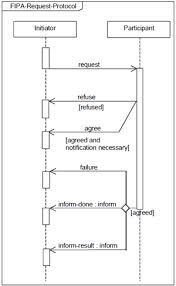 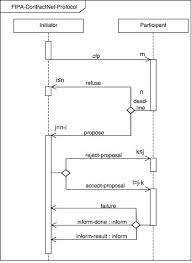 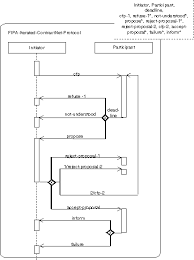 Dr. MARIR Toufik
14
Techniques de la négociation
Allocation des tâches par redistribution 
 Domaines Orientés Tâches:
<T, Ag, C>
 T ensemble des tâches
Ag ={1,…,n} ensemble d’agents
C = P(T) + , tel que 
 C(Ø) = 0;
T1,T2     T , T1   T2 => T1 ≤  T2
 Une rencontre : l’affectation des tâches aux agents
(T1, …Tn), Ti     T
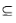 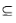 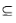 Dr. MARIR Toufik
15
Techniques de la négociation
Allocation des tâches par redistribution 
 Intuitivement les agents peuvent réattribuer les tâches entre eux.
Une affaire: est une réallocation des tâches aux agents.
Prenant deux agent A1 et A2
Une rencontre est (T1, T2), 
Une affaire est (D1, D2) tel que D1 U D2 = T1 U T2
L’utilité de l’affaire (A) : Utilité i(A) = C (Ti) – C (Di)
Une affaire 1 domine une autre affaire 2 ssi
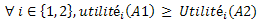 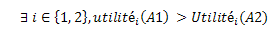 Dr. MARIR Toufik
16
Techniques de la négociation
Allocation des tâches par redistribution 
 Protocole de concession monotone
 La négociation avec plusieurs tours
Tour 01, chaque agent propose une affaire
Un accord est atteint si les deux agents proposent des affairesA1 et A2 telles que soit utilité1(A2)>=utilité1(A1) soit utilité2(A1)>=utilité2(A2).
Si les agents atteignent un accord, ils déterminent l’affaire à exécuter comme suite:
Si les deux offres des agents égalent ou dépassent ceux de l'autre agent, alors une des propositions est choisie au hasard. 
Si seulement une proposition dépasse ou égale l'autre proposition, alors c'est elle qui est l'affaire sur laquelle les agents sont d'accord.
Si aucun accord n'est atteint, alors la négociation continue pour un autre tour de propositions simultanées. (Un agent n’a pas le droit de faire des propositions moins préférés pour l’autre agent  que celles de tours U)
Si aucun agent ne fait de concession à un tour donné, alors la négociation est terminée et il y a conflit.
Dr. MARIR Toufik
17
Techniques de la négociation
Négociation heuristique 
 Si on échange seulement les acceptation/rejets, comment peut-on déterminer pourquoi les propositions ont été refusées?
L’agent doit réagir par:
Critique
Contre-Proposition
Dans la négociation heuristique il n’existe pas une stratégie optimale
Négociation par argumentation
Dr. MARIR Toufik
18
Techniques de coopération
La planification multi-agents
 La planification multi-agents
Construction des plans
Synchronisation/coordination
Exécution
La construction des plan peut être centralisée ou distribuée
La coordination peut être faite par un agent central ou bien distribuée
En conséquence, on a trois types de planification
Planification centralisée pour agents multiples
Planification centralisée pour plan partiel
Planification distribuée
Dr. MARIR Toufik
19
Techniques de coopération
La planification multi-agents
 Planification centralisée pour agents multiples
On construit un plan général Partiel et on le représente sous forme d’un graphe acyclique
On détermine les branches parallèles et les points de synchronisation 
On alloue les plans aux agents (statique/dynamique)
Planification centralisée pour plan partiel
 Chaque agent construit indépendamment son propre plan partiel 
Les agents envoient leurs plans au planificateur
Le planificateur synthèse les plans (coordination par fusion des plans partiels)
Planification distribuée
Chaque agent détermine son propre plan
Comment peut-on déterminer les conflits et les situation synergétique? 
Le modèle PGP (Partial Global Planning)
Dr. MARIR Toufik
20
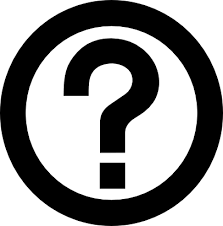 Dr. MARIR Toufik
21